Learning Communities:Aligning Learning Outcomes to  Assignments and Assessments
Cathy Barrette, WSU Director of Assessment
c.barrette@wayne.edu
September 27, 2019
Session Learning Outcomes (LOs)
Restate the Learning Communities Program(LCP) LOs in your own words

Identify activities or assignments in your LC that support each LC LO

Verify that your plan supports all LCP LOs and all of your individual LC LOs
LCP LOs
With the support of the Learning Communities Program, 
Learning Community Coordinators will create a community of learners.
Definition: A community of learners is a group of individuals who value, engage with, and feel a strong sense of  membership in that group. Learning and connection are central  purposes of the group.
Learning Community Coordinators will design activities that incorporate HIP characteristics, as outlined by AAC&U, for improved student success. 
Learning Community Coordinators and peer mentors will collaboratively implement activities to achieve individual LCs’ learning outcomes.
Characteristics of Good LOs
Definition: Learning outcomes are statements that articulate what students should know, value, or be able to do as a result of participating in your program.
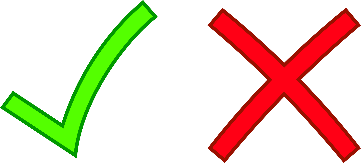 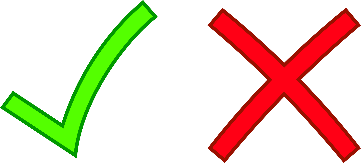 Characteristics of good LOs:
Identify a measurable behavior
Include only one behavior per outcome
Focus on the results of learning
Pitfalls to avoid:
Identify a vague behavior
Include multiple behaviors per outcome
Focus on the process or activities of learning
Bloom’s Taxonomy is a great source of action verbs for your LOs!
Bloom’s Taxonomy
Draft or Review Your LC’s LOs
For LCs with LOs: REVISE
For LCs without LOs: Draft
Use the characteristics of good LOs to evaluate and revise your individual LC’s LOs.
Bloom’s Taxonomy is a helpful tool.
Ask a partner to give feedback on your revision.
Complete the following statement with 3 measurable behaviors identifying what participating students will know or be able to do at the end of the semester:

Students will be able to…
1.
2.
3.
Aligning Activities with the LCP LOs
LO2: Use 
HIP activities
Writing good LOs is only step 1. Alignment is step 2.
Definition: Alignment is the process of deliberately matching activities to the outcomes they support.
LO1: Build community
LC activity
LC activity
LC activity
LCP example: 
One of Amy’s LCP goals is for you to implement high impact practices. To do so, you need to learn what HIPs are and how to integrate them into your LCs.
To help you build your knowledge of HIPs and their implementation, at each LC Coordinator meeting, individual LCs will present and discuss how they are implementing HIP characteristics. Each month will focus on different HIP characteristics.
Brainstorm Aligned Activities
Pick one of the LCP LOs (build community or implement HIPs activities) to focus on.
Form a group based on your choice.
Work in a the group to brainstorm activities that your individual LCs might do to help achieve that LCP LO.
Choose one person from your group to share ideas with the whole group.
Mapping
A mapping table is an easy tool for ensuring that you have activities to support all of the LCP LOs and all of your individual LC’s LOs:
Assessing Your Learning Outcomes
Assessment’s fundamental question: 
How will you know whether students learned what you wanted them to learn?

Example: Amy wants to know whether you learned how to design activities that incorporate HIP characteristics
Some possible assessment methods: observational checklist, lesson plans, reflective journal entries, survey of students, peer mentors, and/or coordinators

Pick one of your LC’s LOs. Brainstorm ways you might assess whether students learned what you wanted them to.
Next Steps
Refine your LC’s LOs.
Fill in the mapping table with your LC’s LOs and activities.
Mark which activities support each LO.
Identify gaps and fill them.
Identify at least one assessment method for each LO.
Questions and Support
Questions? Comments?

For more support:
Cathy Barrette, WSU Director of Assessment (c.barrette@wayne.edu) – individual meetings, feedback on drafts, and more
WSU Assessment website – assessment handbooks, tutorials, many examples (https://wayne.edu/assessment/)
Office for Teaching and Learning –workshops, individual consultations